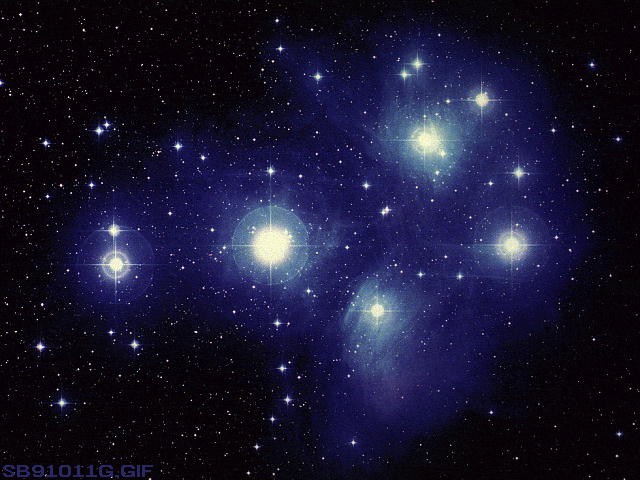 Валентина Терешкова
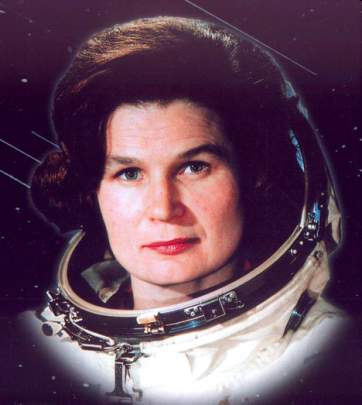 Подготовил:
Симонов Павел 2 А класс ГОУ СОШ № 800
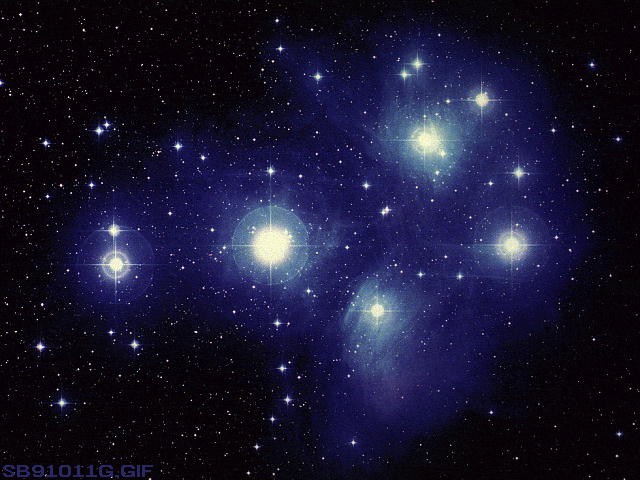 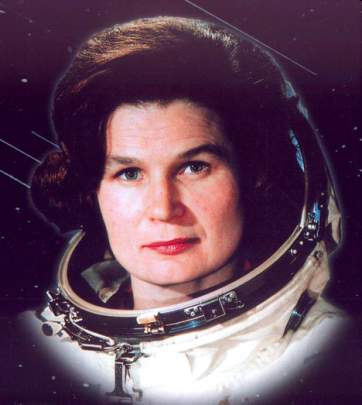 Валентина Терешкова родилась 6 марта 1937 в деревне Большое Масленниково Ярославской области в крестьянской семье. Отец — тракторист, мать — работница текстильной фабрики.
 
В 1945 году девочка поступила в  школу № 32 города Ярославль, окончила  7 классов 
В 17 лет Валентина пошла работать на Ярославский шинный завод браслетчицей.. 

С 1959 года занималась парашютным спортом (выполнила 90 прыжков).
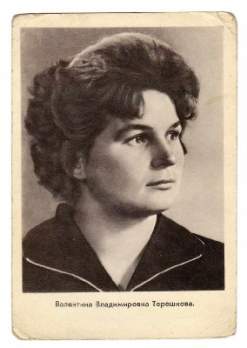 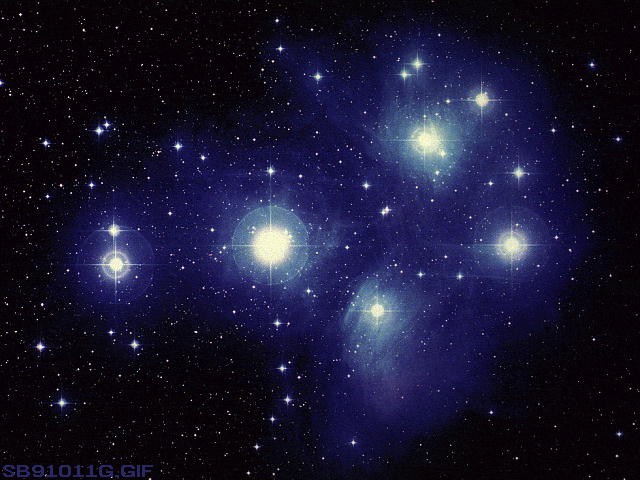 В отряд космонавтов Валентина Терешкова была зачислена 12 марта 1962 года .Она сдала выпускные экзамены  на «отлично». 












                                                                            
                                                                            
                                                                             В.Терешкова и Ю.Гагарин
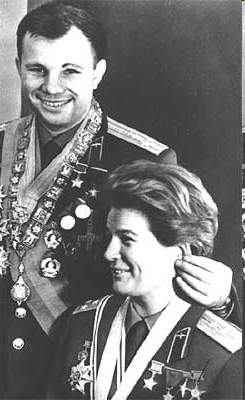 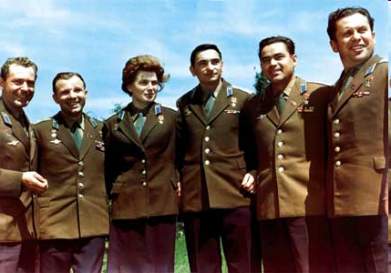 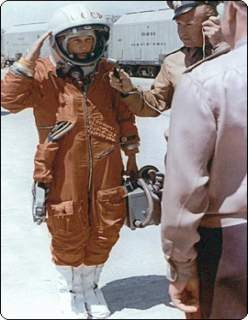 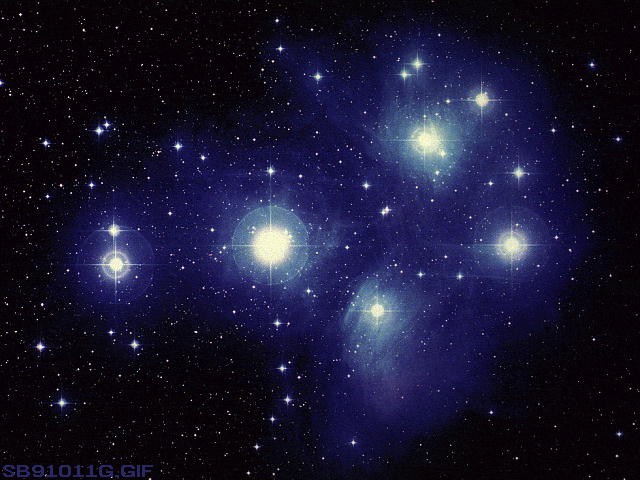 Первый полет женщины в космос
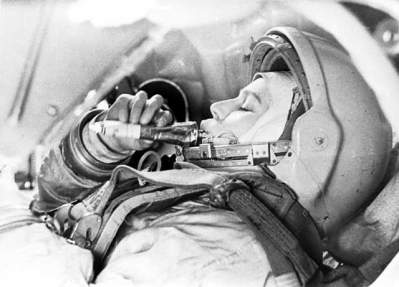 Женщина в космосе!
 Впервые в мире на околоземной орбите оказалась Валентина Владимировна Терешкова. Свой космический полёт (первый в мире полёт женщины-космонавта) она совершила 16 июня 1963 года на космическом корабле Восток-6, он продолжался почти трое суток.
 «Чайка» - такой позывной Терешковой .
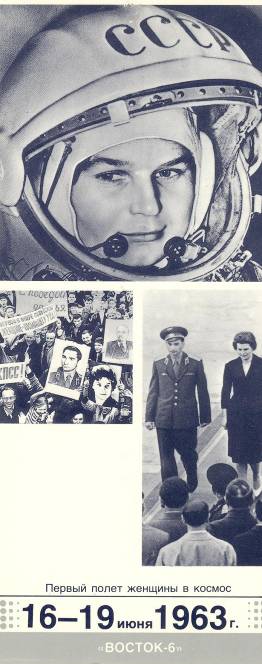 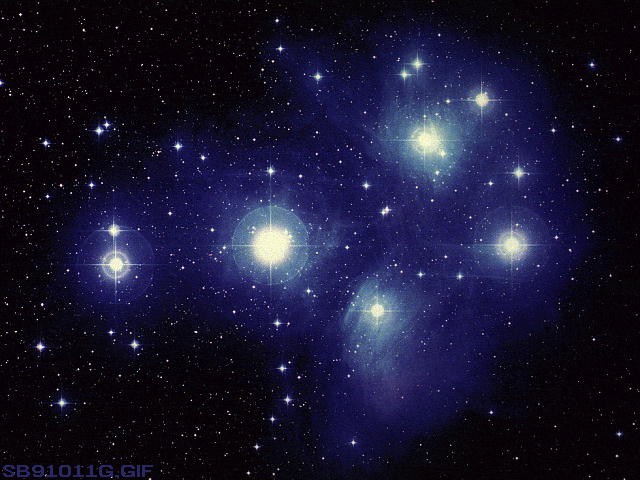 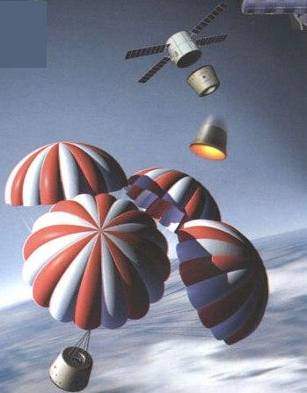 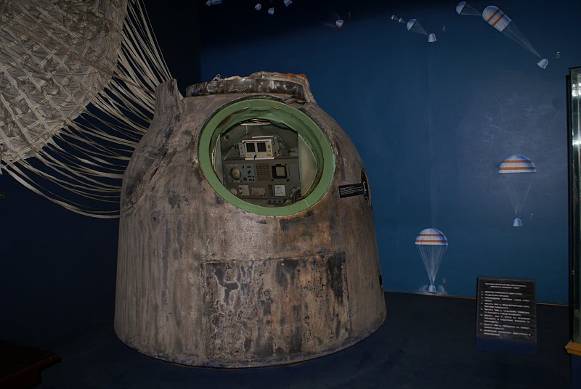 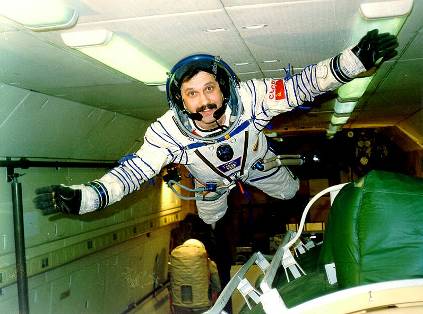 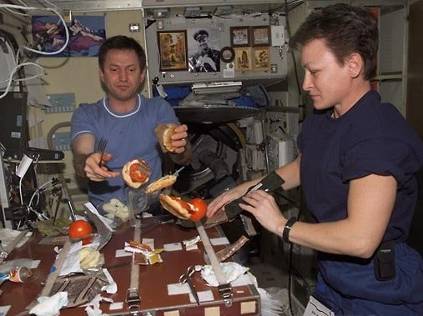 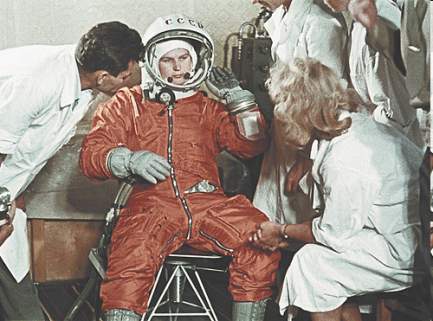 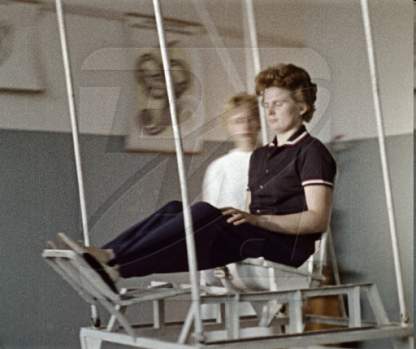 Во время обучения она проходила тренировки. Тренировки при температуре +70 °C ,где должна была провести 10 суток.
Тренировки в невесомости проходили на МиГ-15. При выполнении специальной фигуры высшего пилотажа  внутри самолёта устанавливалась невесомость на 40 секунд, и таких сеансов было 3—4 за полёт. Во время каждого сеанса надо было выполнить очередное задание: написать имя и фамилию, попробовать поесть, поговорить по рации.
Особое внимание уделялось парашютной подготовке.
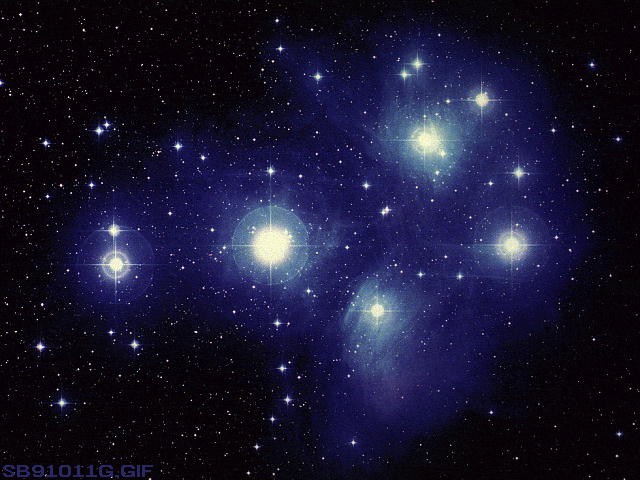 Терешкова  была замужем за Андрияном  Николаевым, который тоже был космонавтом. У них есть дочь-Елена.
.
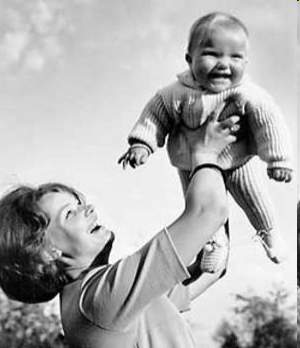 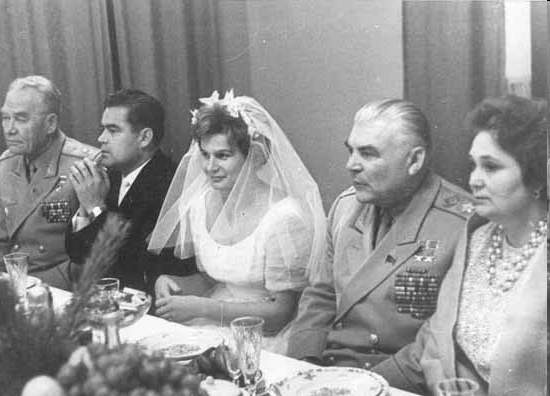 Валентина Терешкова и Андриан Николаев
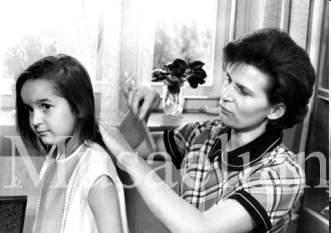 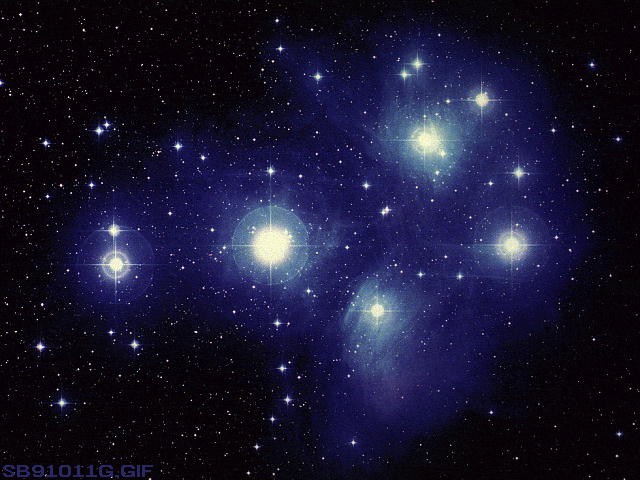 Интересные факты
В.Терешкова  является единственной женщиной Земли, совершившей одиночный космический полёт.
.

.
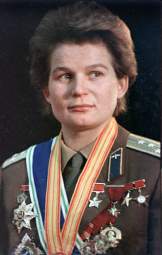 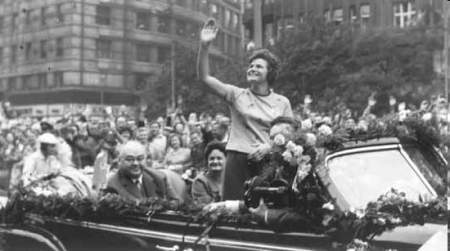 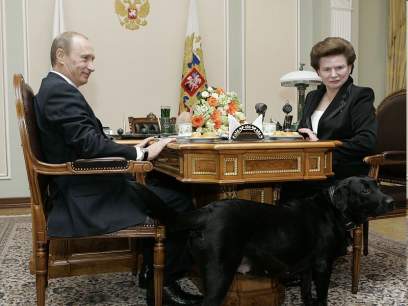 Признание заслуг
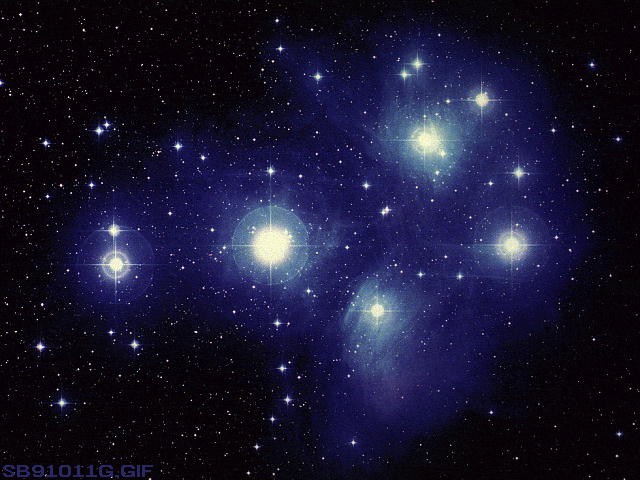 Её именем названы кратер на Луне и малая планета 1671 Chaika (позывной Терешковой во время полетов).
     Ей присвоен почётный титул «Величайшая женщина XX столетия».
 Её именем названы улицы в Витебске, Волоколамске и других городах.
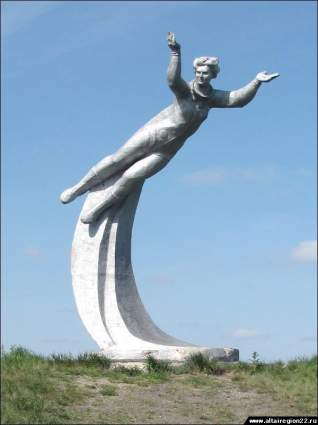 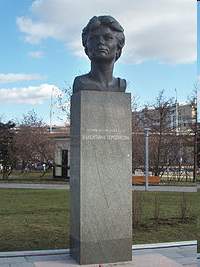 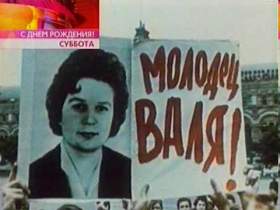 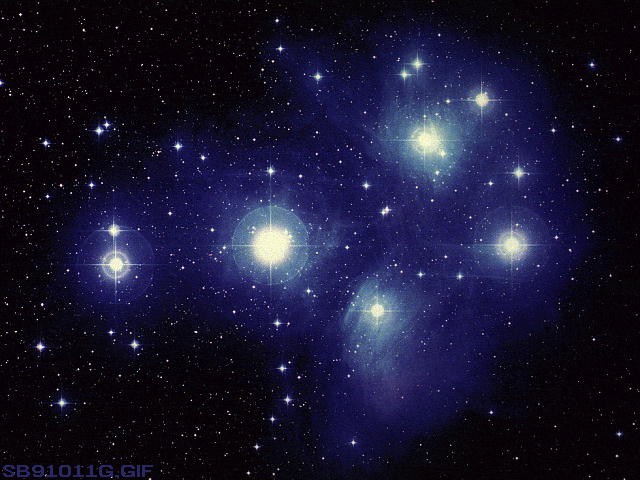 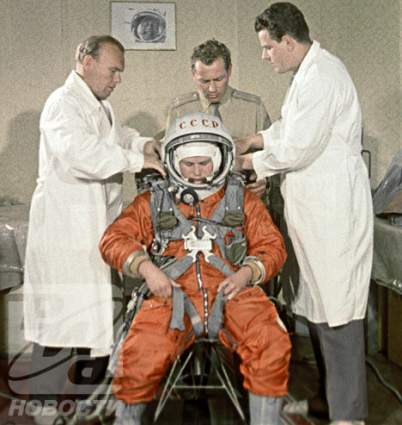 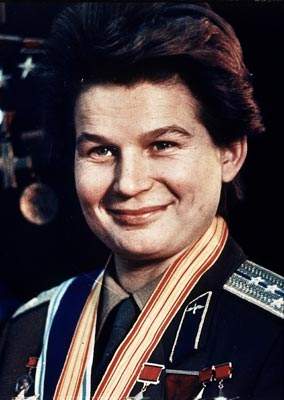 Её именем названа школа № 32 города Ярославля, в которой она училась.
    Существует памятник Терешковой в Москве на Аллее космонавтов
     В 1983 году была выпущена памятная монета с изображением 
         В.Терешковой.
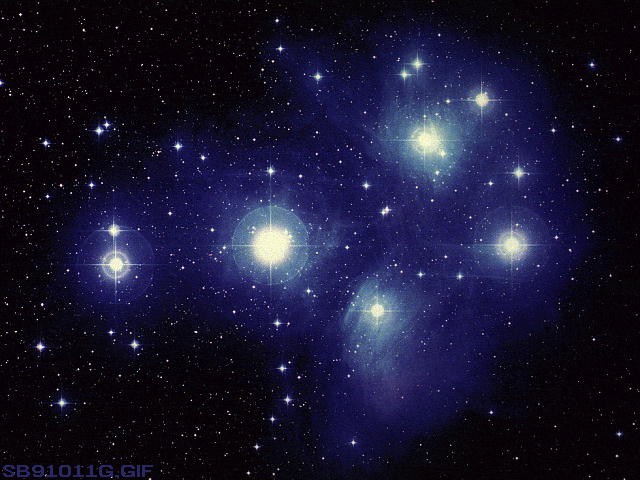 Терешковой посвящены почтовые       марки   выпуска разных стран:
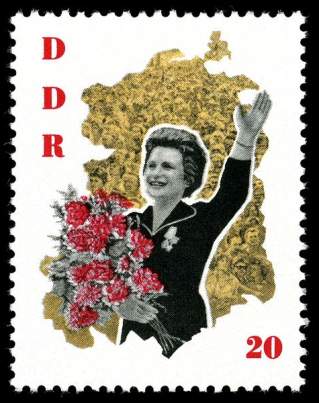 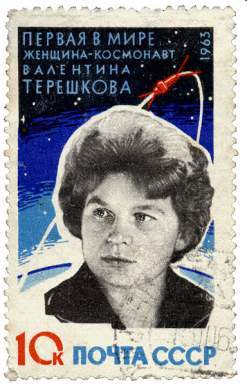 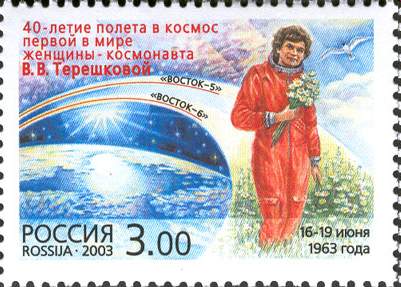 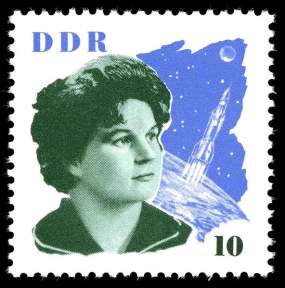 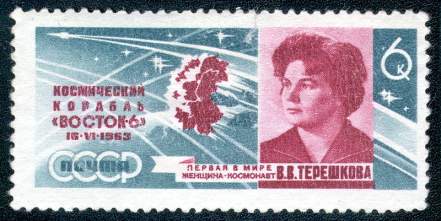 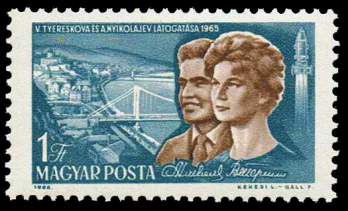 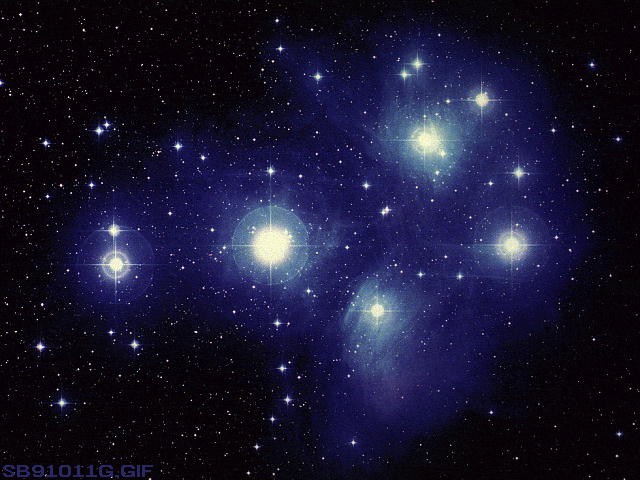 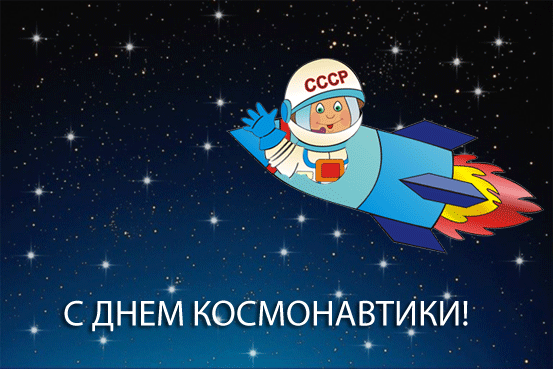 СПАСИБО ЗАВНИМАНИЕ!